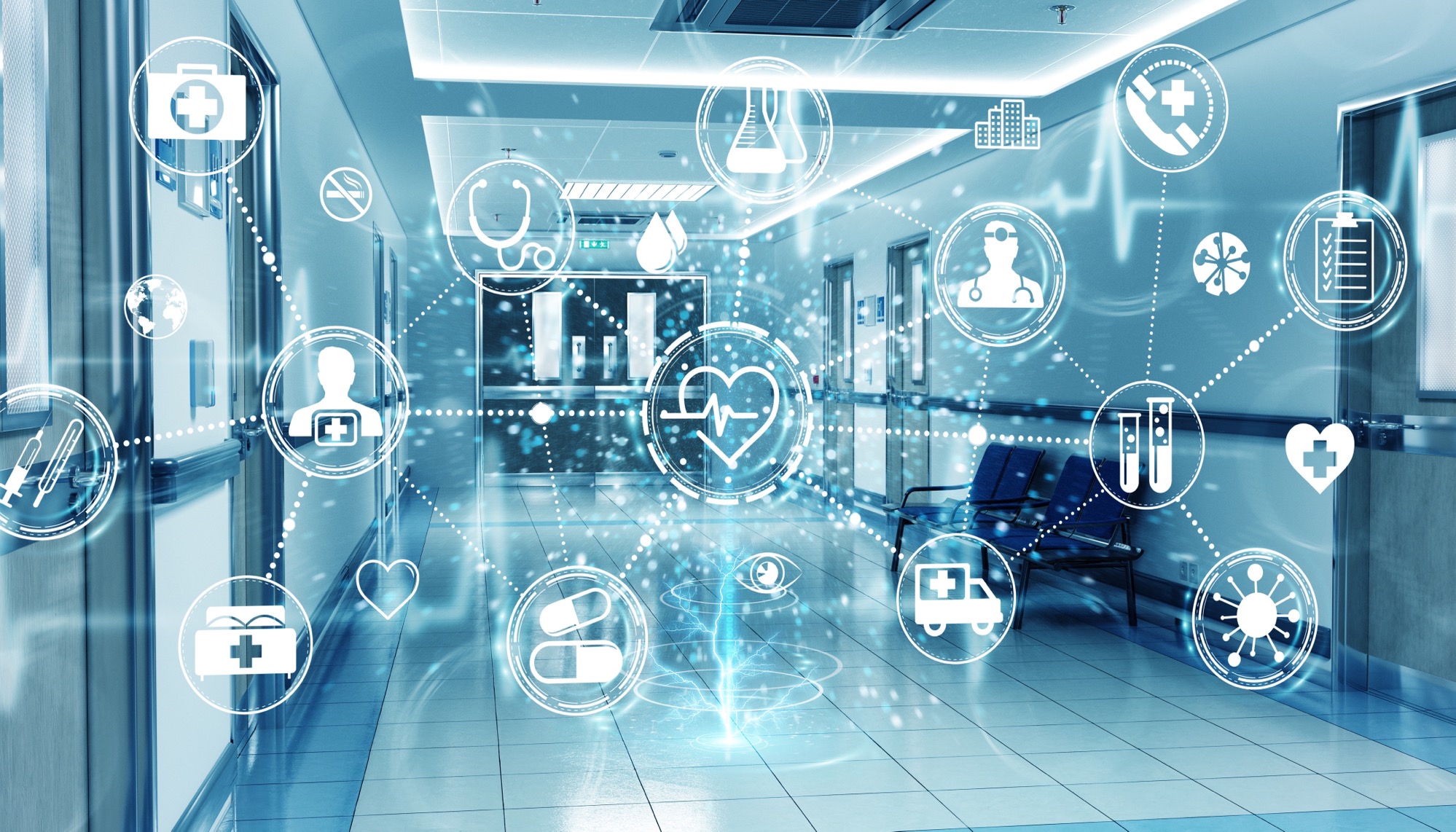 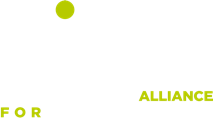 POINT HEBDOMADAIRE DE LA  COMMISSION SMART HOSPITALOrdre du jour du 24 mai 2024
Ordre du jour
Debrief Santexpo
La plénière
Le parcours expert
Le salon
Le lot numérique OSCIMES
La bonne approche ?
Géolocalisation _  « vendre la valeur »
La gestion des actifs 
Agenda
SANTEXPO _ Organisation Parcours THEMATIQUE
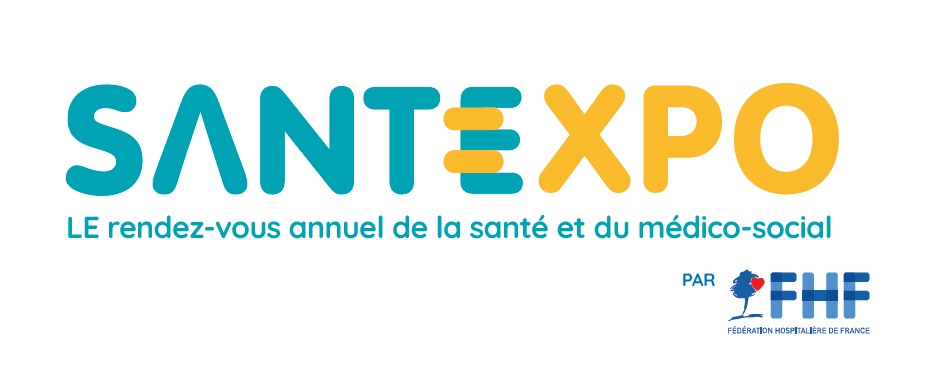 Organisation d’un « Parcours Expert » confié à la SBA
Parcours de 2h sur les stands des exposants de Santexpo Jeudi 10h30
Comment tracer les contours du lot Numérique de l’OSCIMES? Venez découvrir notre réponse : le référentiel R2S4CARE pour concevoir et construire le SmartHospital !
Le bâtiment hospitalier du 21ème siècle bénéficiera des technologies numériques et sera une plateforme de services pour ses exploitants et ses usagers.L'ANAP et la SBA ont décidé de coopérer pour introduire la dimension numérique dans la conception des bâtiments hospitaliers : l'objectif sera de définir le périmètre d'un volet/lot numérique à intégrer dans un projet de construction et d'évaluer son budget. Ces services seront un support pour l'amélioration de la qualité des soins, de la qualité de vie au travail et de l'expérience patient. L’ajout à l’observatoire immobilier de la santé (OSCIMES) d’un lot infrastructures numériques permettra d’intégrer le coût du numérique dès la conception du bâtiment afin d'assurer sa continuité du numérique du bâtiment de sa construction à son exploitation.
3
ABSTRACT (Suite)
Pour cela, La commission Smart Hospital de la SBA propose son cadre de référence Ready2Services 4 Care à destination de l’écosystème hospitalier. Ce cadre méthodologique a vocation à accompagner tous les acteurs du bâtiment hospitalier dans leur transformation numérique et leur transition environnementale. Élaboré en étroite collaboration avec la filière du bâtiment, le club RéuSITH, et l ’écosystème hospitalier, R2S 4 Care propose une méthodologie structurante pour la mise en œuvre opérationnelle d’un projet « Smart Hospital ».
Nous vous proposons de parcourir le stand de nos membres pour partager leur retour d’expériences, expertises, technologies et solutions inscrites dans notre cadre de référence. 
Ce chemin nous amènera à réfléchir aux limites de prestations et mode de gouvernance du nouveau lot Numérique et les solutions à apporter.
ETAPES DU PARCOURS
[Speaker Notes: Plan commercial (planexpo.fr)]
Programme de la plenière
9h30 – 10h15	Un an de commission Smart Hospital
DG cluster lumière - Henri Coulloumme-Labarthe => Travaux et partenariat avec la SBA
10h30 – 11h30	Le lot numérique dans le référentiel OSCIMES
ANAP + Equans + ArcInfo : Cas d'exemple de la GTB

11h45-12h15 Points de vue complémentaires 
Marie Paule Dayer =>  Accompagnement au changement
Point de vue d'un architecte (AIA) => Gouvernance
12h15-12h30	Le mot de la fin : Huawei
[Speaker Notes: => prendre des exemples de cas d'usage

 Pourquoi faut-il un lot numérique ?
Responsabilité de l'acteur (De la conception, au commissioning)
Fédérer un référentiel commun
Mise en œuvre du décret BACS
Stratégie logicielle (Un seul outil)
Un réseau smart Unique

 Cas d'exemple de la GTB
Découpage actuel (CVC, ELEC, …)

 Que peut inclure le lot numérique ?
BOS
Appel malade, géolocalisation, Transport, ...

les prérequis du lot numérique ?
Design Thinking ? Et le ready2 
Gouvernance
Définir les référentiels et limites de prestations interlot

Pourquoi et combien pour un lot numérique ?
ROI ? Et 
Delta Coût GTB et Smart

Travaux ANAP/SBA]
AGENDA de la commission
12 avril 2024 _ Reporté _ Décarbonation de la Santé The Shift Project [tsp] – Vanina KLOSOWSKI
A planifier :
Appel Patient : Etat de l’art avec ALCAD 
GT IOT Maurice Zembra
GT Smart City 
GT AMO Smart (livre blanc)
Approche METHODOLOGIQUE « WORK BREAKDOWN STRUCTURE »
Structurer la discussion avec l’ANAP pour définir le lot/volet numérique avec l’ANAP
WORK BREAKDOWN STRUCTURE ?
Un outil de la gestion de projet
Donner une vision claire d’un projet complexe en le divisant en composants plus petits et plus gérables
Permettre de répartir la responsabilité des livrables sur différents acteurs
Faciliter l’évaluation des risques : planification, technologie, ressources, budget.
Maitriser la communication du projet (sur son avancement).
La WBS
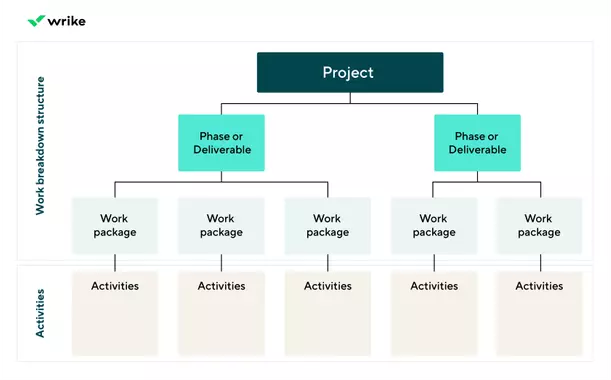 WBS : PILOTAGE DU BATIMENT
Approche de la valeur des services numeriques
La géolocalisation et la gestion des actifs
Value proposition _ Gestion des equipements
Réduction du temps de recherche pour les soignants [Amélioration de l’expérience patient et satisfaction soignants]
Service de maintenance biomédical amélioré : les techniciens peuvent localiser rapidement les appareils pour une maintenance préventive et des réparations et mieux hiérarchiser les flux de travail pour optimiser les opérations techniques.
Gestion améliorée des inventaires avec une prévention des pertes 
Optimisation du nombre des équipements médicaux mobiles nécessaires à l’activité et amélioration de la disponibilité des appareils [Dimensionnement]
Contrôles des processus de location d'équipements et réduction des dépenses de location
Atténuation des risques liés à la cybersécurité et à l'exposition aux ePHI
GEOLOCALISATION _ EQUIPEMENT BIOMEDICAUX MOBILES
Liste
Echographes
Moniteurs de signes vitaux
Défibrilateurs
Pompes à perfusion (4 000 au CHU de Nantes)
Ventilateurs mécaniques
Radiographie mobile
Electro Cardiographe (ECG)
Oxymetres
.....
FIN
15
Publications de la commission
Communique de presse SBA- ANAP
Attente validation bureau SBA avant envoi à ANAP
Géolocalisation
Attente mise en forme et publication
Programme de travail 2024 ?
PROGRAMME DE TRAVAIL 2024
Contrat de partenariat avec l’ANAP
Evolution d’un lot/volet numérique dans OSCIMES
Activités et communications 
Composition de l’équipe resserrée à mettre en face de l’ANAP
Préparer une V2 du R2S4Care
Introduire la 5G dans le chapitre connectivité
Mettre à jour le chapitre « Sécurité Numérique » avec la mise en œuvre de la NIS2 et des recommandations ANSSI
Introduire l’IOT dans le chapitre architecture réseau
Réviser le paragraphe « Qualité environnementale » dans le chapitre « Management Responsable »
Réviser 3 fiches du chapitre « Services) :
Plateforme de suivi énergétique : impact des décrets tertiaire et BACS, ...
Plateforme de pilotage du bâtiment : développer le business case du BIS et du BOS dans 	l’exploitation/maintenance du bâtiment, intégrer l’impact de l’article 35 de la loi « Climat et résilience
Géolocalisation
17
PROGRAMME DE TRAVAIL 2024
Géolocalisation 
Démontrer la valeur de la géolocalisation comme service numérique du bâtiment
Références – mini études de cas  
__________________________________________________________________
Les publications pour 2024 
Organisation des plénières
1er semestre- En marge de Santexpo (21-23 mai 2024)- Extension des IHF (29-31 mai à Tours)
2ème semestre
18
IOT / GEOLOCALISATION _ Le R2SV2
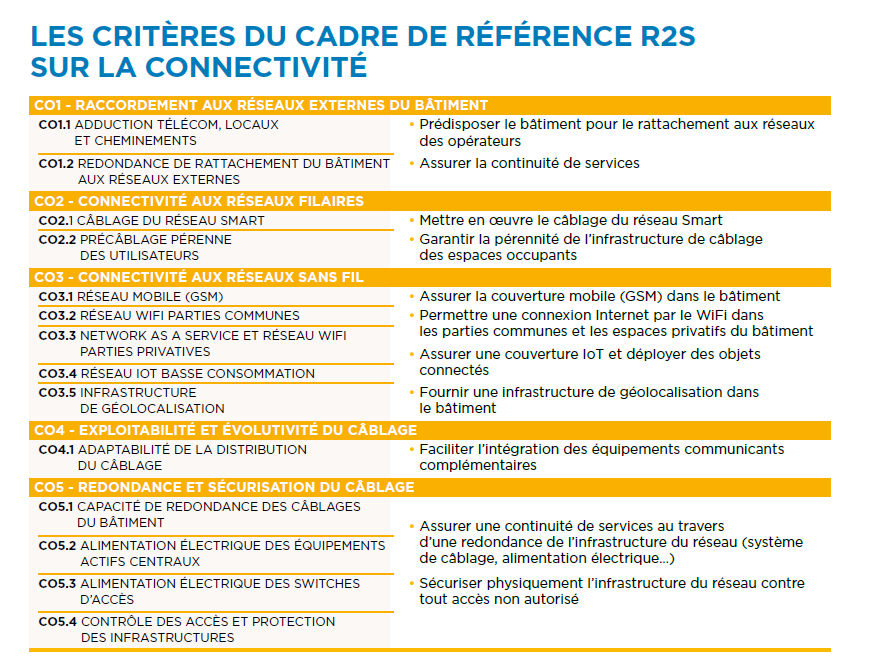